Creating zebrafish models of novel NRAP variants using CRISPR/cas9
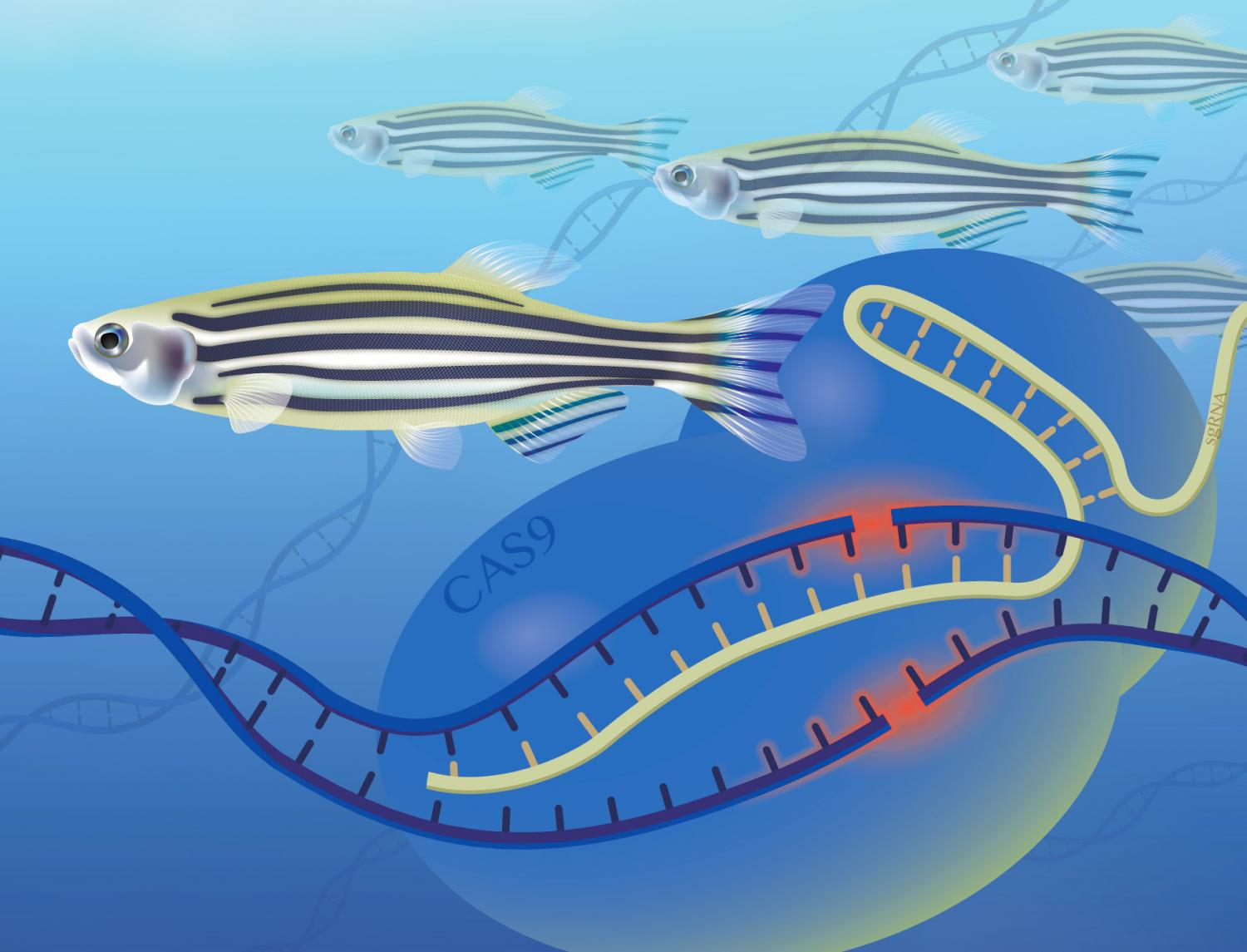 Ryan Duong
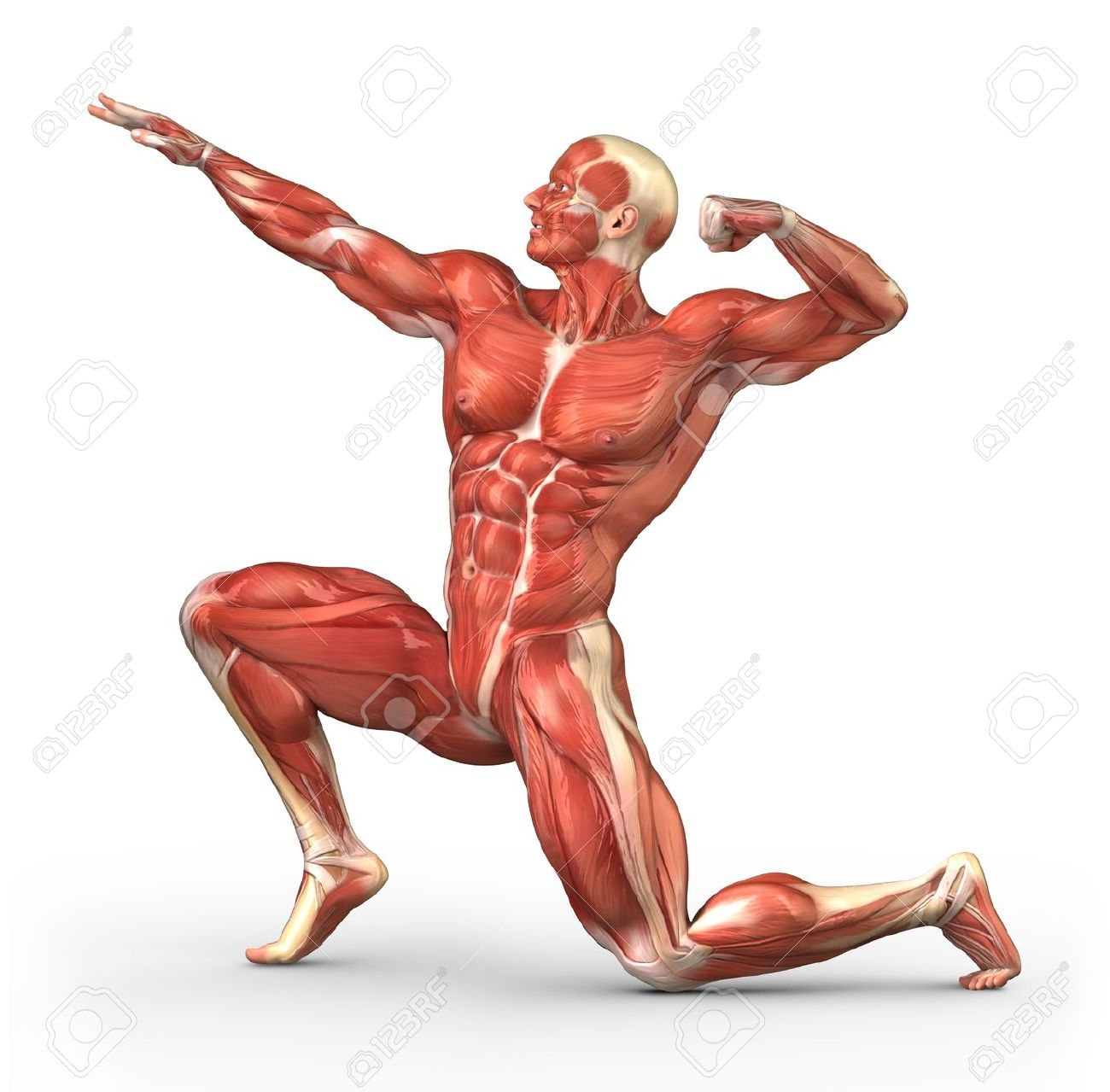 Muscular Dystrophy
Dystroglycanopathies = decreased glycosylation of alpha-dystroglycan
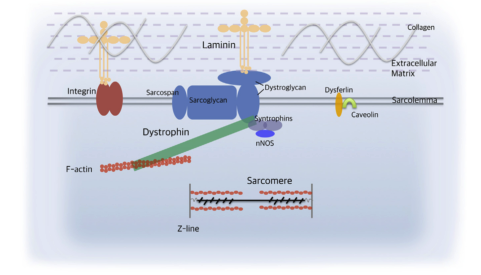 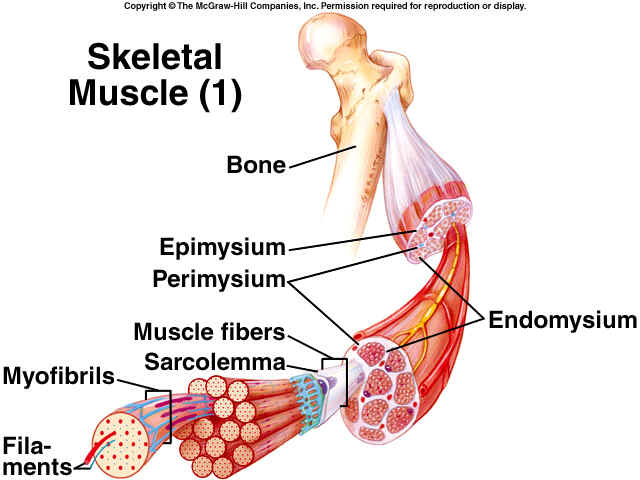 Li, et al
Human case study: NRAP gene’s potential involvement in dystroglycanopathy
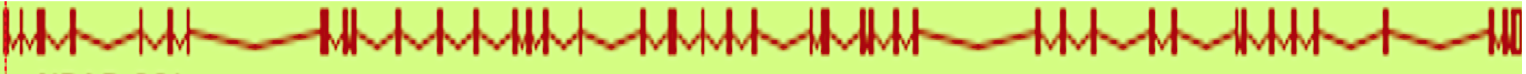 WT NRAP
LIM domain
Nebulin repeat region
Missense: A1270T
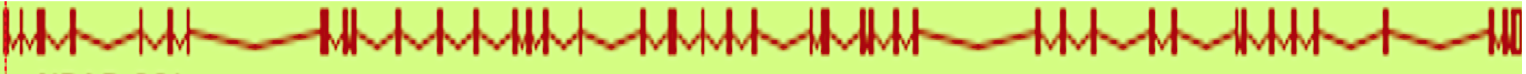 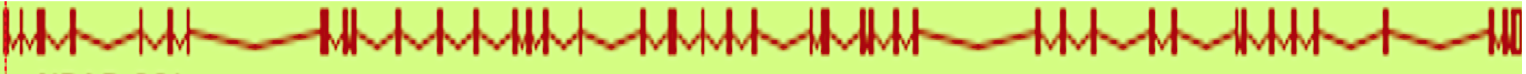 Splice (g>A)
Is there a causative effect between the doubly heterozygous NRAP variants and dystroglycanopathy pathology?
Make an zebrafish model
2. Look for glycosylated alpha dystroglycan
3. If it is decreased, then YES
3. If it is normal, then NO
Using CRISPR/cas9 to create zebrafish NRAP mutants
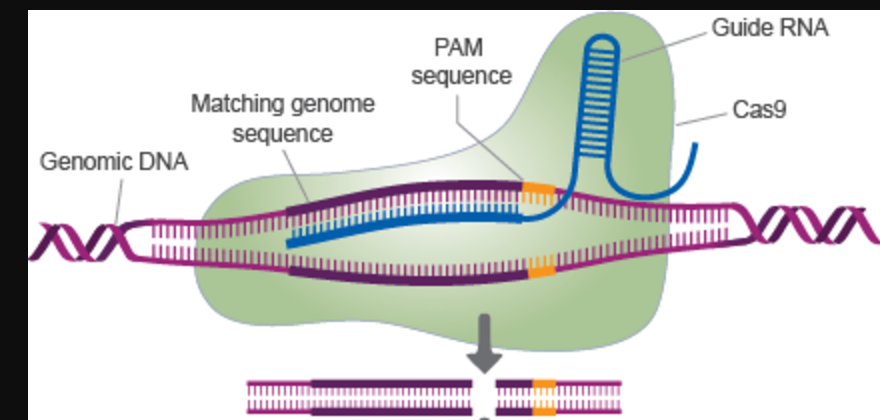 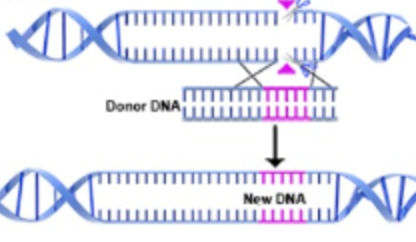 HDR
Transfection of CRISPR/cas9 components
gRNA, cas9 mRNA, ssODN
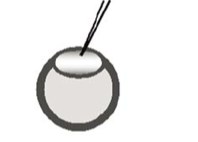 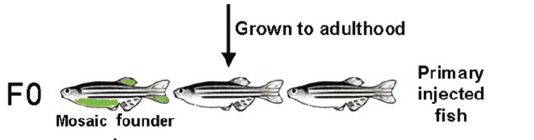 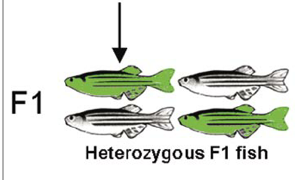 Examining mutant NRAP lines to show NRAP variants’ involvement in pathogenicity
Is there a causative effect between the doubly heterozygous NRAP variants and dystroglycanopathy pathology?
Mutant Zebrafish NRAP lines
splice/WT
Missense/WT
Splice/missense
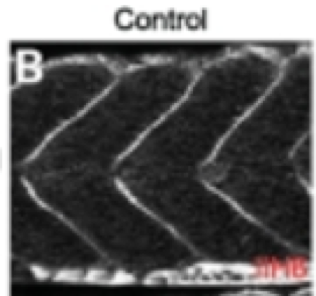 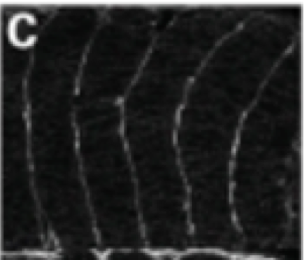 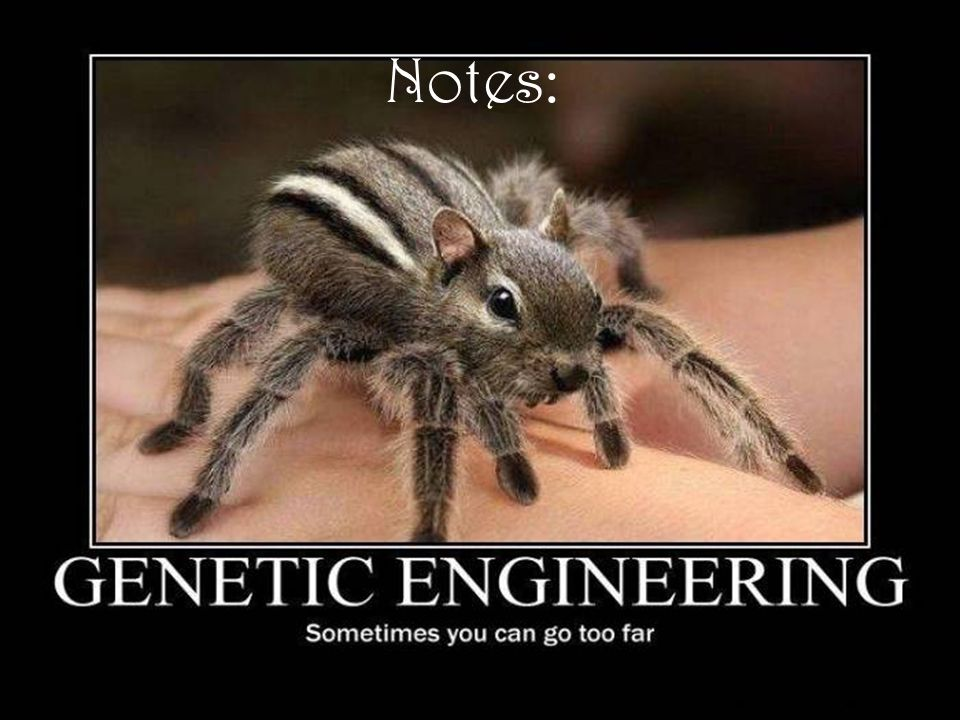